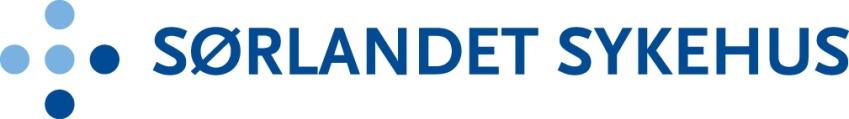 Tilbake
Behandling
Allmenn forebygging
Pasient/ symptomer
Prehospitale tjenester
Utredning/ diagnostikk
Rehabilitering
Preoperative
forberedelser
Operasjon
Postoperativ oppfølging